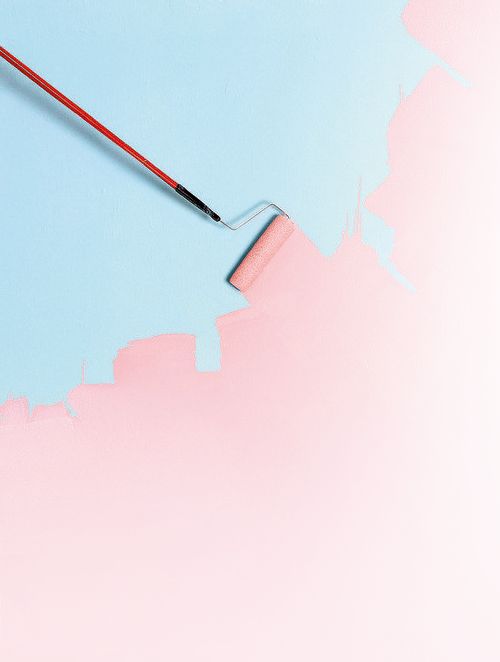 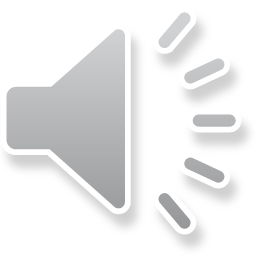 粉色简约毕业答辩模板
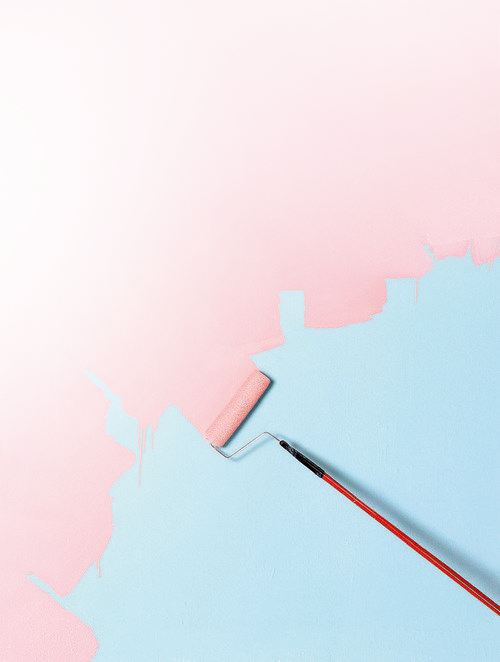 知识经济时代的营销新模式
适用于工作汇报/工作总结/企业介绍/产品发布等
答辩人：好客模板  指导老师：XXX
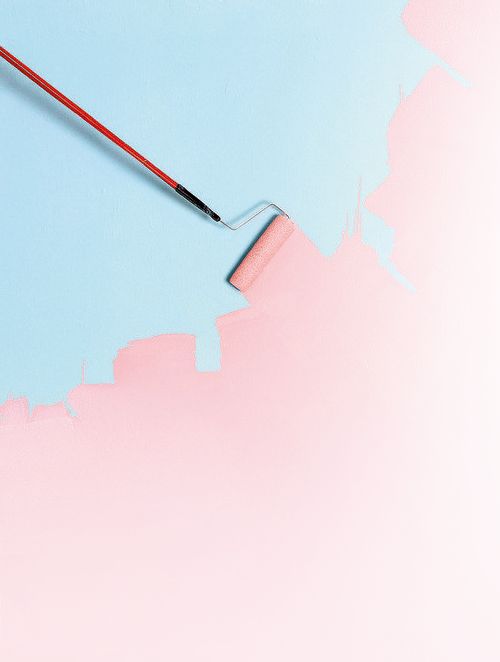 目
录
单击此处输入标题文本
Click here to add your title
单击此处输入标题文本
Click here to add your title
1
2
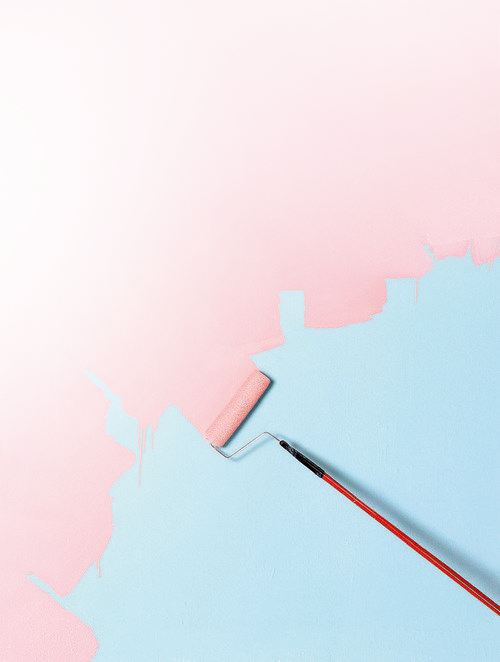 单击此处输入标题文本
Click here to add your title
单击此处输入标题文本
Click here to add your title
3
4
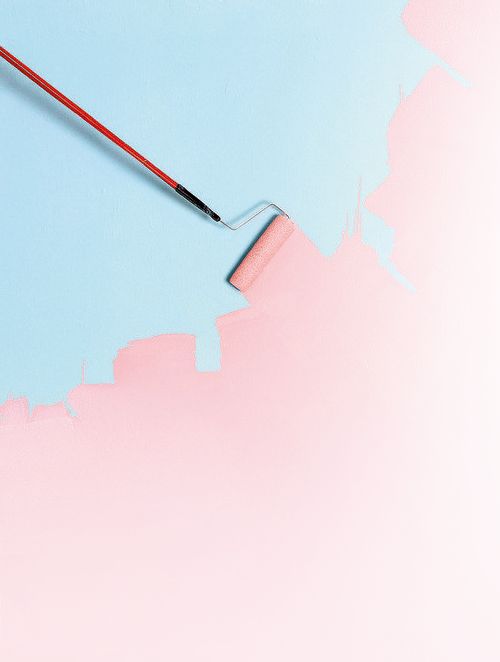 01
单击此处输入标题文本
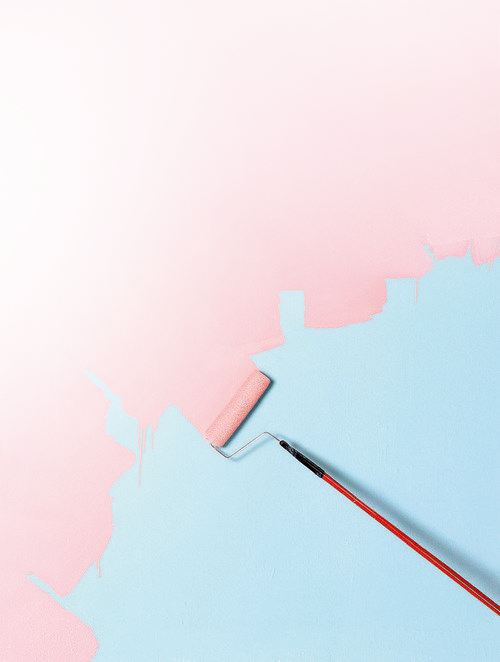 For our ever-lasting friendship, send sincere blessings and warm greetings to my friends whom I miss so much.
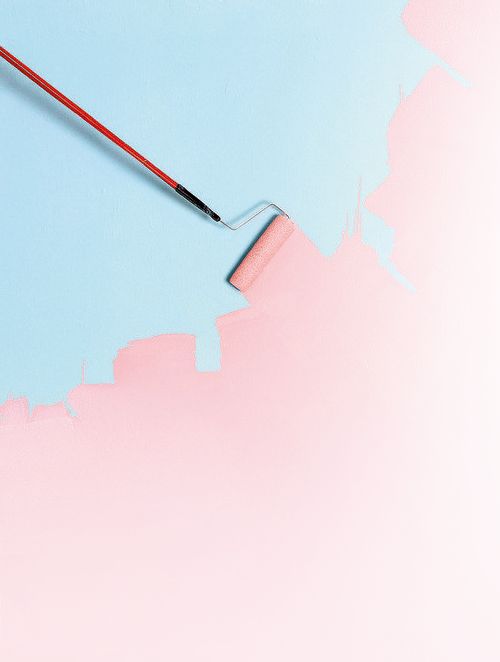 单击此处输入标题文本
单击此处输入标题
单击此处输入标题
单击此处输入标题
点击此处更换文本https://www.haoke.com/
点击此处更换文本https://www.haoke.com/
点击此处更换文本https://www.haoke.com/
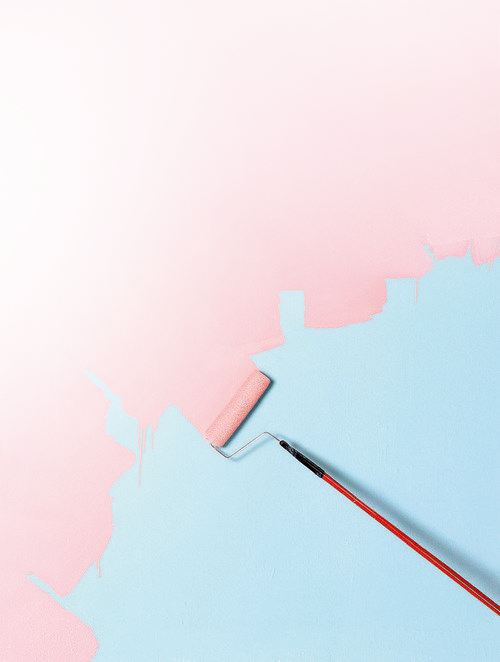 单击此处输入标题
单击此处输入标题
单击此处输入标题
点击此处更换文本https://www.haoke.com/
点击此处更换文本https://www.haoke.com/
点击此处更换文本https://www.haoke.com/
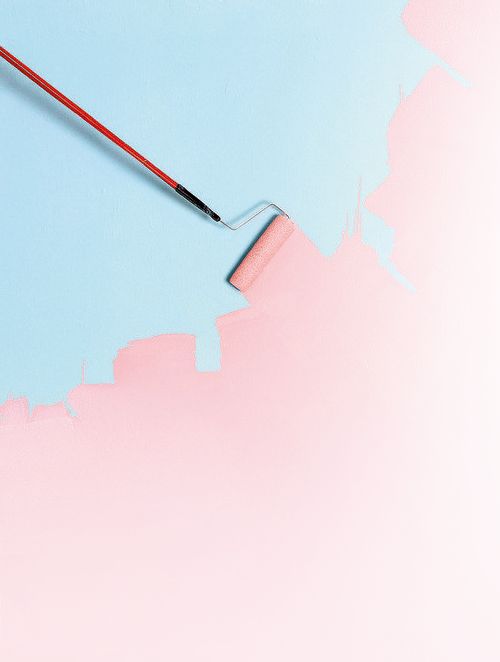 单击此处输入标题文本
单击此处输入标题
单击此处输入标题
单击此处输入标题
单击此处输入标题
点击此处更换文本https://www.haoke.com/
点击此处更换文本https://www.haoke.com/
点击此处更换文本https://www.haoke.com/
点击此处更换文本https://www.haoke.com/
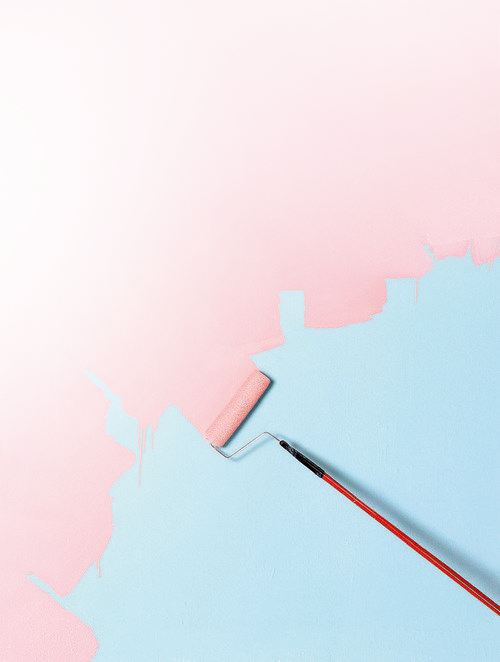 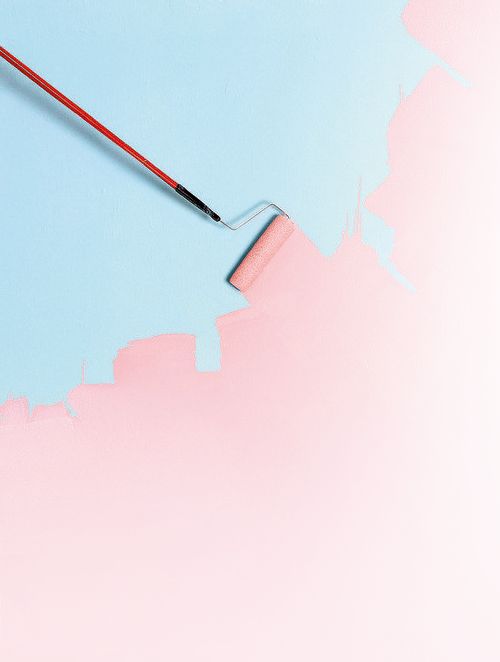 单击此处输入标题文本
单击此处输入标题
点击此处更换文本https://www.haoke.com/点击此处更换文本https://xnwe.taobao.com/
单击此处输入标题
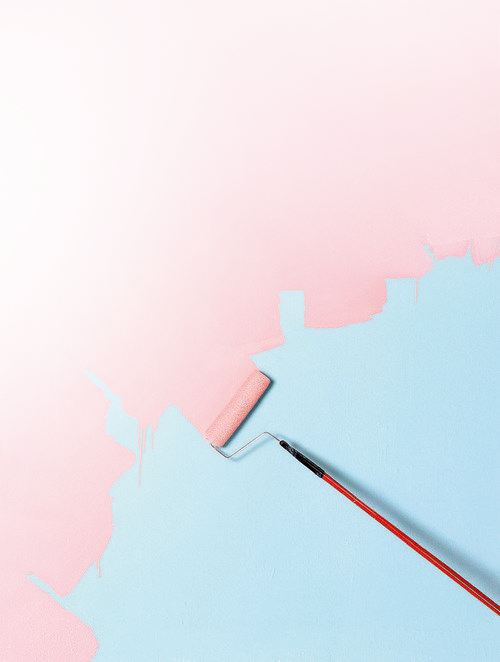 点击此处更换文本https://www.haoke.com/点击此处更换文本https://www.haoke.com/
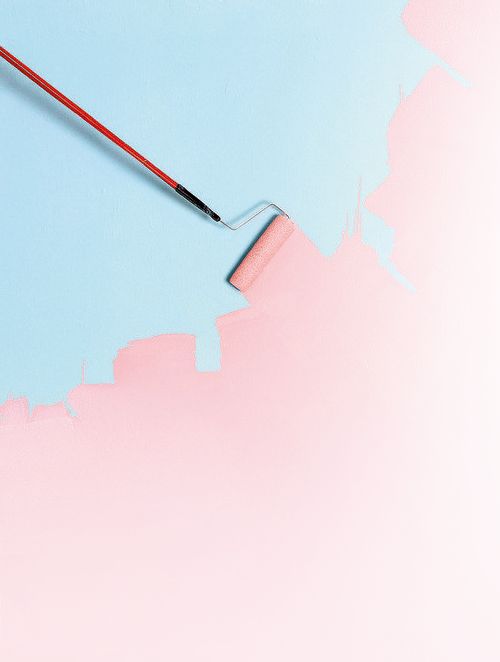 单击此处输入标题文本
点击此处更换文本https://www.haoke.com/点击此处更换文本https://www.haoke.com/
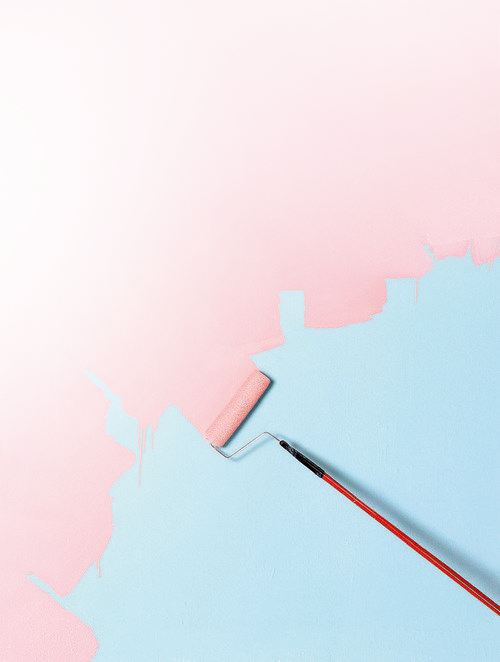 点击此处更换文本https://www.haoke.com/点击此处更换文本https://www.haoke.com/
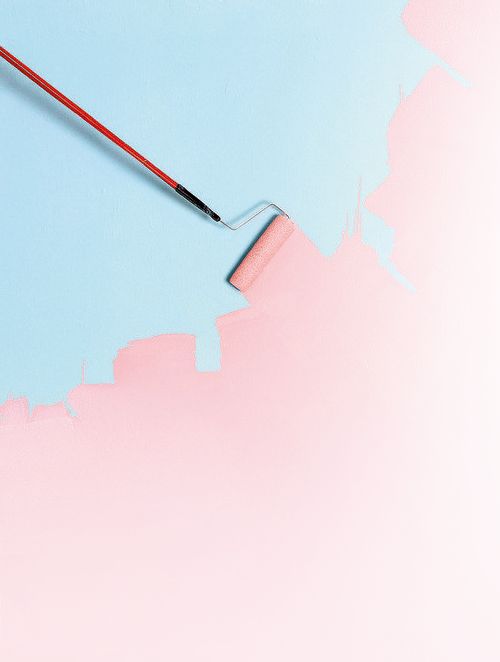 02
单击此处输入标题文本
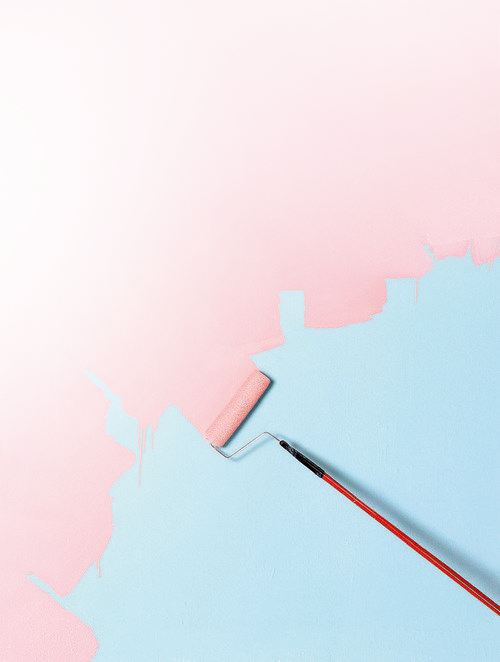 For our ever-lasting friendship, send sincere blessings and warm greetings to my friends whom I miss so much.
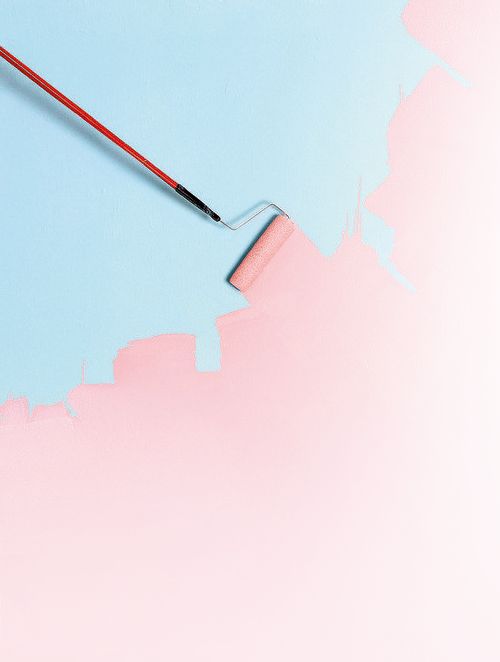 单击此处输入标题文本
单击此处输入标题
点击此处更换文本https://www.haoke.com/
单击此处输入标题
点击此处更换文本https://www.haoke.com/
单击此处输入标题
点击此处更换文本https://www.haoke.com/
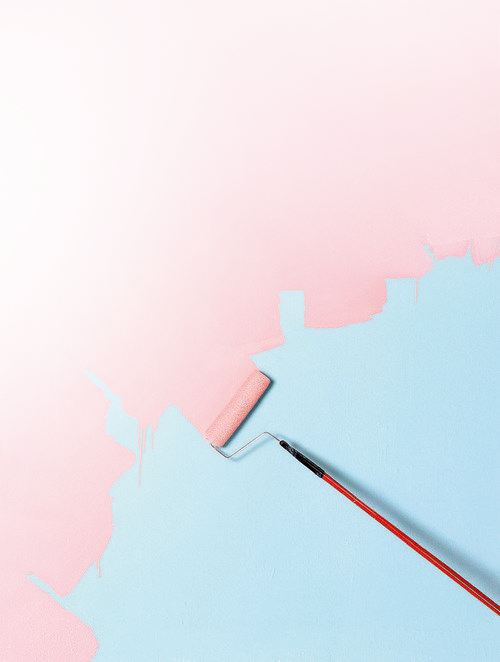 单击此处输入标题
点击此处更换文本https://www.haoke.com/
单击此处输入标题
点击此处更换文本https://www.haoke.com/
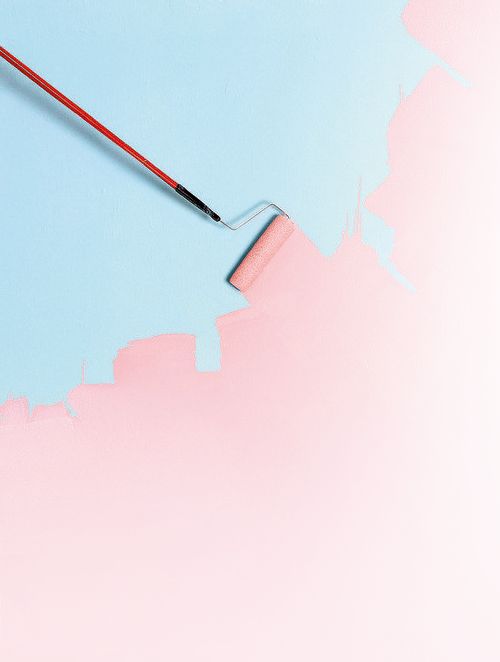 单击此处输入标题文本
单击此处输入标题
点击此处更换文本https://www.haoke.com/点击此处更换文本https://www.haoke.com/点击此处更换文本https://www.haoke.com/
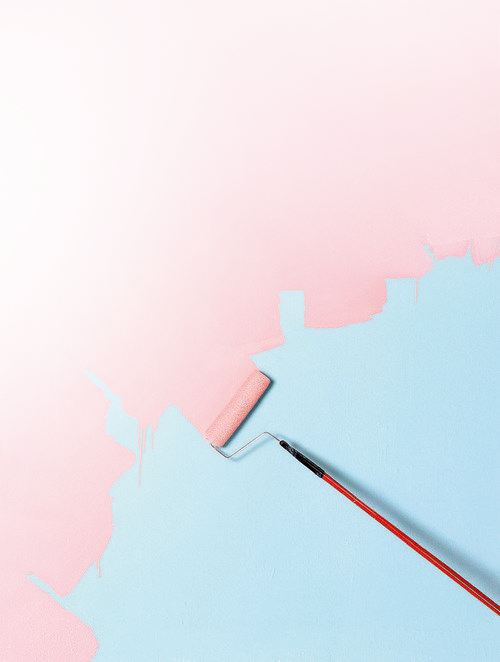 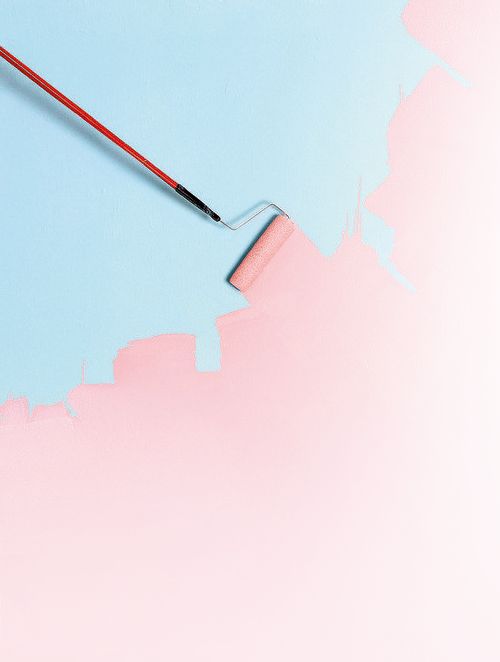 单击此处输入标题文本
单击此处输入标题
点击此处更换文本https://www.haoke.com/
单击此处输入标题
点击此处更换文本https://www.haoke.com/
01
01
03
03
02
02
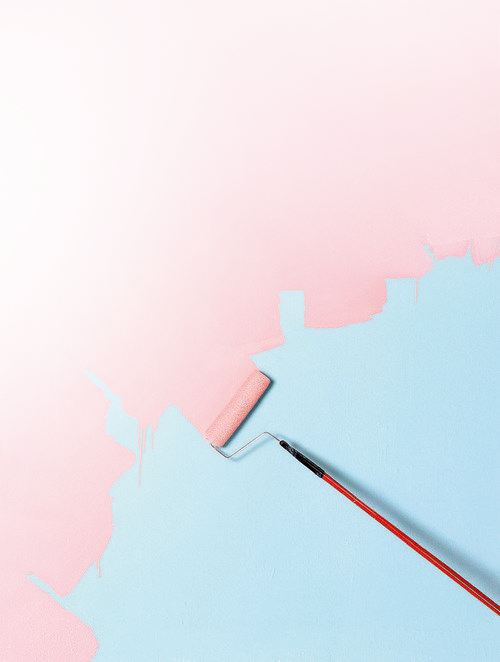 单击此处输入标题
点击此处更换文本https://www.haoke.com/
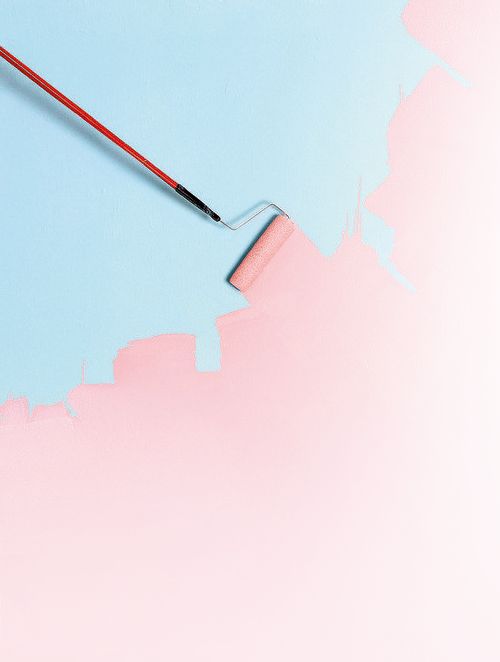 56%
44%
单击此处输入标题文本
单击此处输入标题
点击此处更换文本https://www.haoke.com/点击此处更换文本https://www.haoke.com/
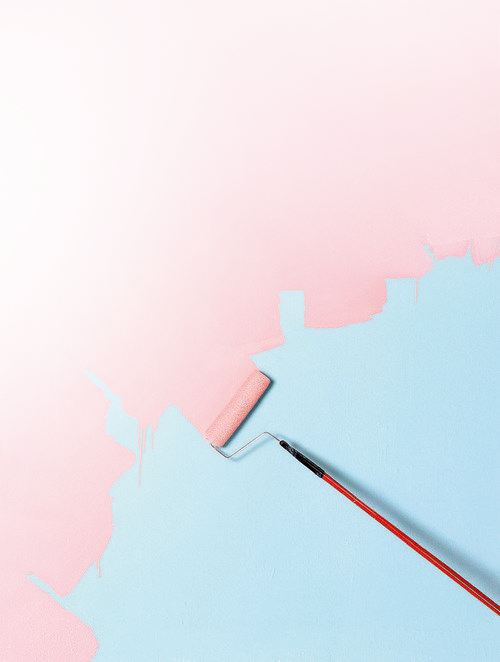 单击此处输入标题
点击此处更换文本https://www.haoke.com/点击此处更换文本https://www.haoke.com/
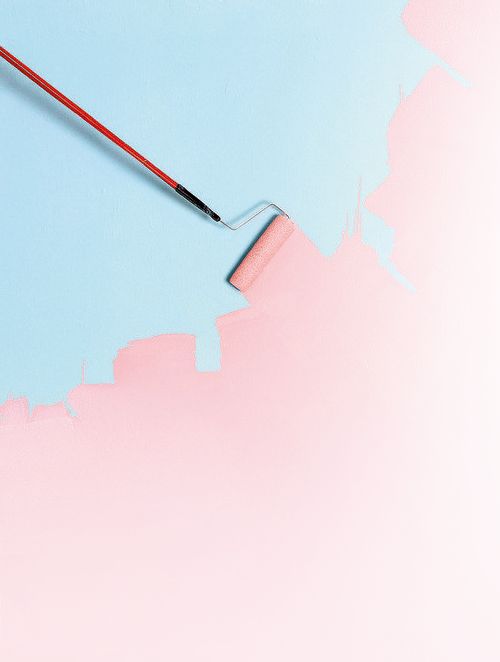 05
03
07
02
06
04
单击此处输入标题文本
点击此处更换文本https://www.haoke.com/
点击此处更换文本https://www.haoke.com/
点击此处更换文本https://www.haoke.com/
01
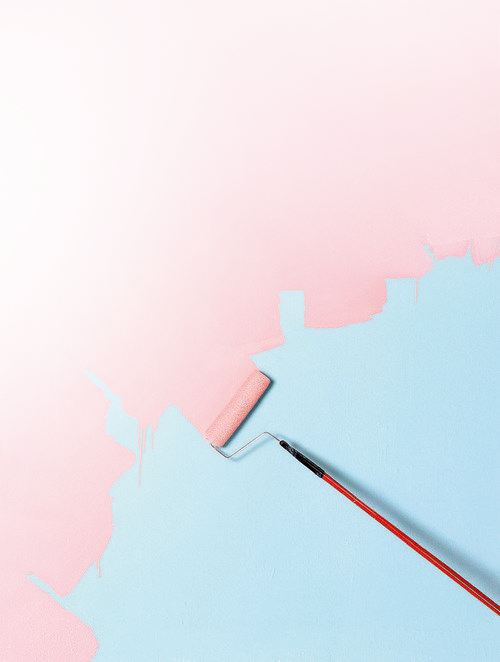 点击此处更换文本https://www.haoke.com/
点击此处更换文本https://www.haoke.com/
点击此处更换文本https://www.haoke.com/
点击此处更换文本https://www.haoke.com/
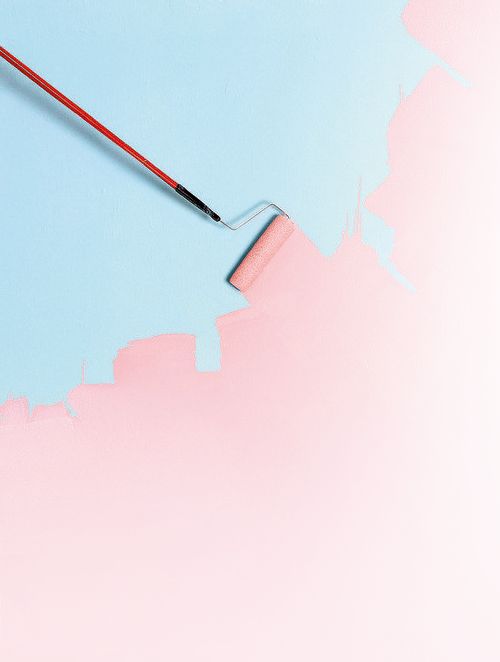 03
单击此处输入标题文本
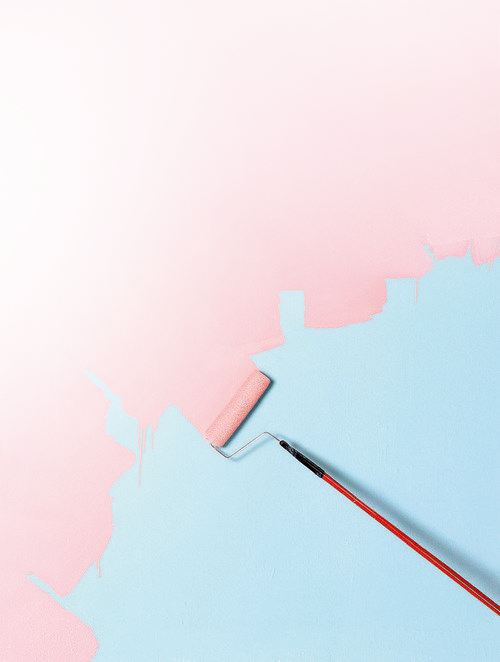 For our ever-lasting friendship, send sincere blessings and warm greetings to my friends whom I miss so much.
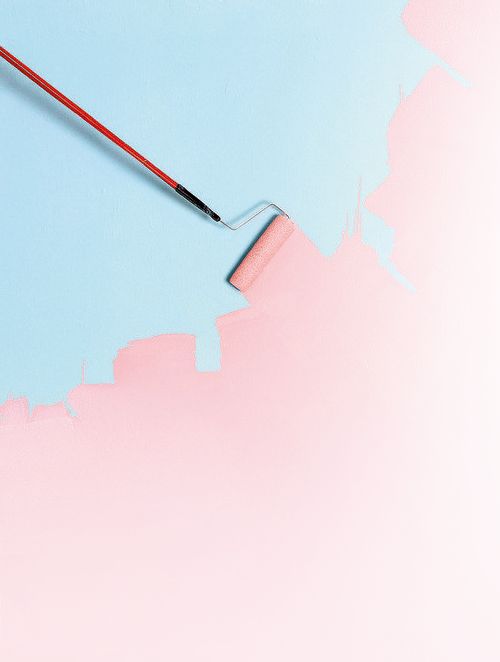 单击此处输入标题文本
单击此处输入标题
单击此处输入标题
点击此处更换文本https://www.haoke.com/
点击此处更换文本https://www.haoke.com/
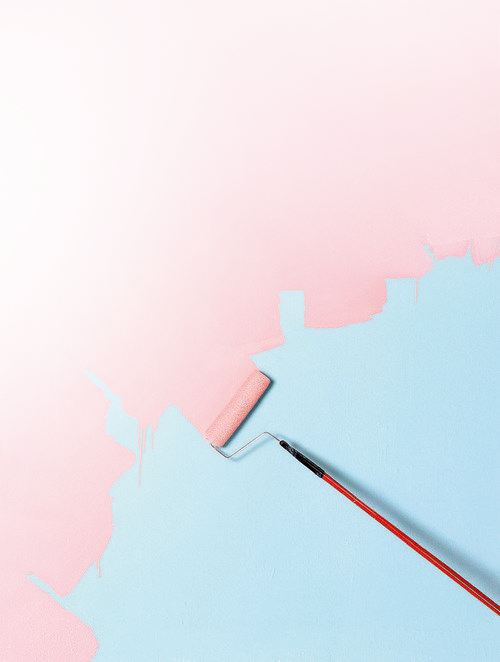 单击此处输入标题
单击此处输入标题
点击此处更换文本https://www.haoke.com/
点击此处更换文本https://www.haoke.com/
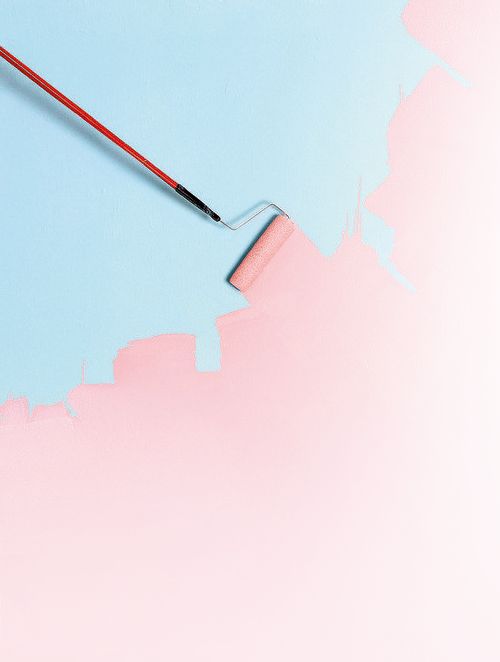 单击输入文本
单击输入文本
单击输入文本
单击此处输入标题文本
点击此处更换文本https://www.haoke.com/
点击此处更换文本https://www.haoke.com/
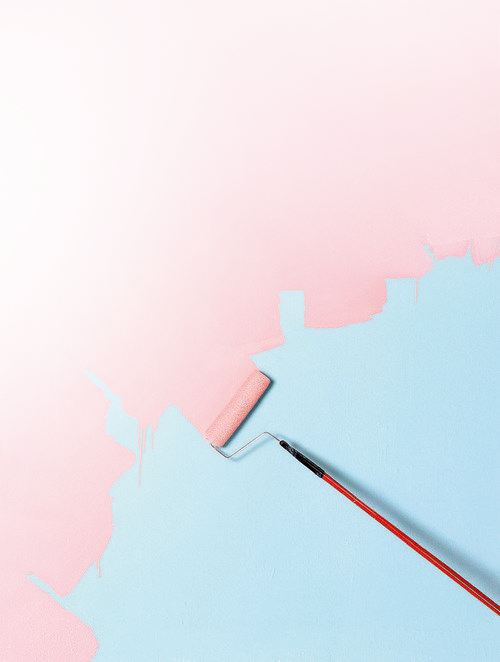 点击此处更换文本https://www.haoke.com/
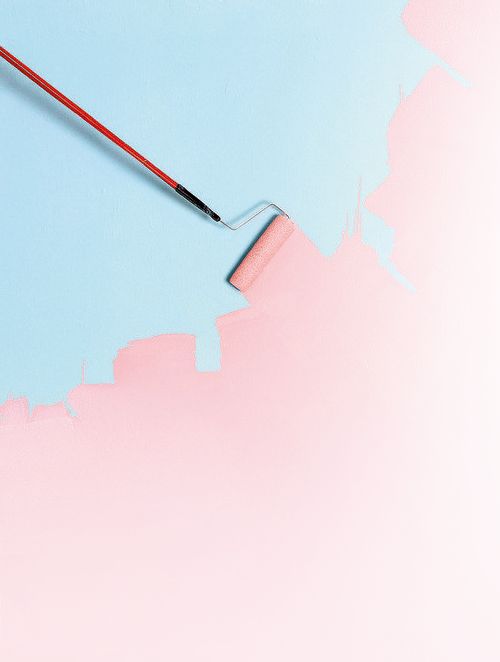 单击此处输入标题文本
单击此处输入标题
点击此处更换文本https://www.haoke.com/
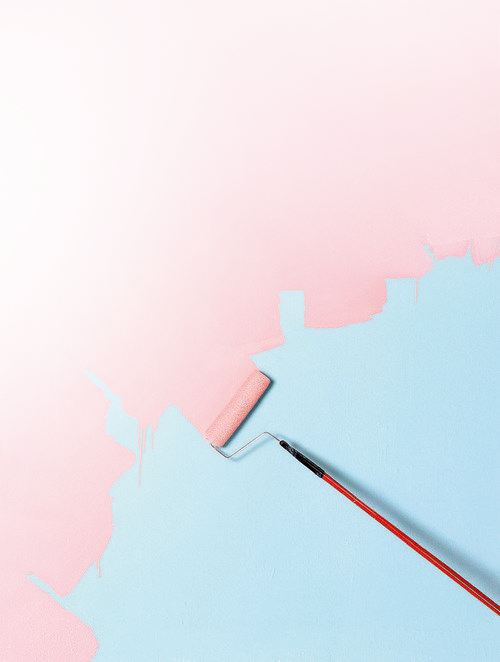 单击此处输入标题
点击此处更换文本https://www.haoke.com/
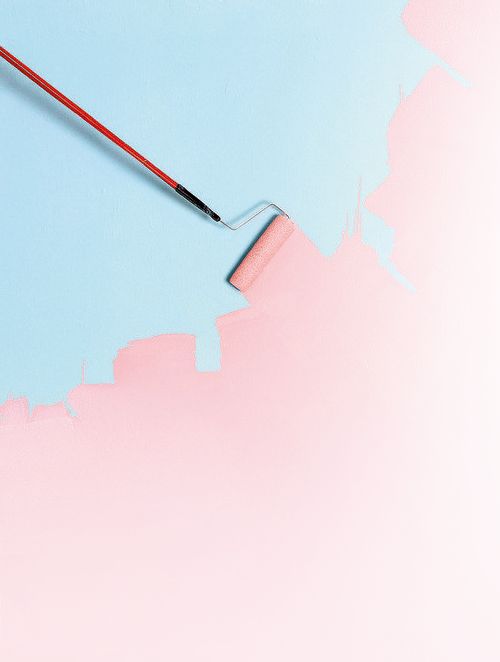 单击此处输入标题文本
输入文本
输入文本
输入文本
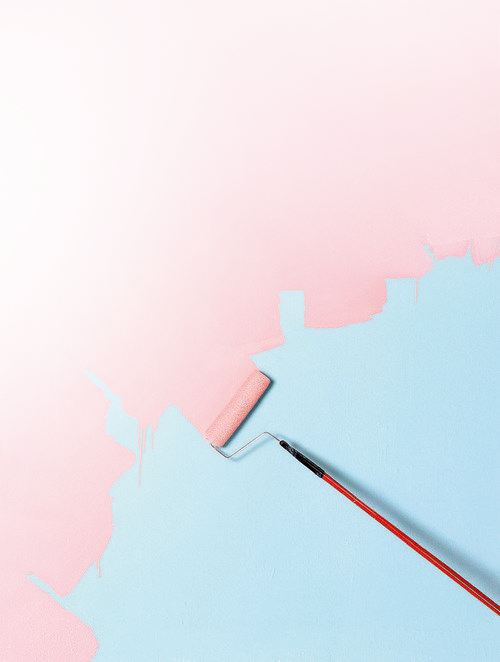 点击此处更换文本https://www.haoke.com/点击此处更换文本https://www.haoke.com/点击此处更换文本https://www.haoke.com/点击此处更换文本https://www.haoke.com/
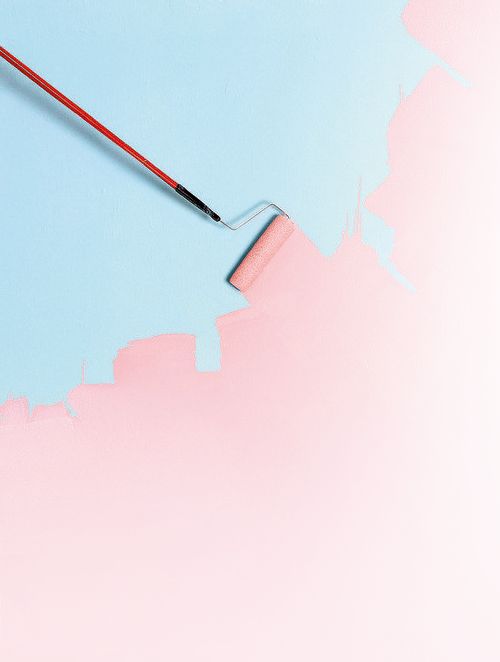 04
单击此处输入标题文本
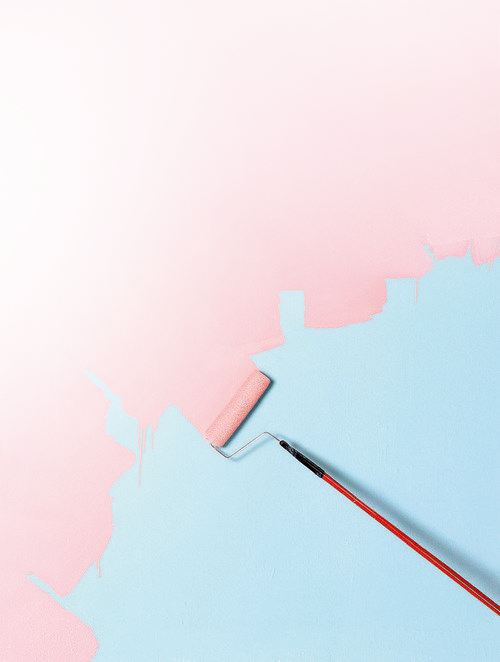 For our ever-lasting friendship, send sincere blessings and warm greetings to my friends whom I miss so much.
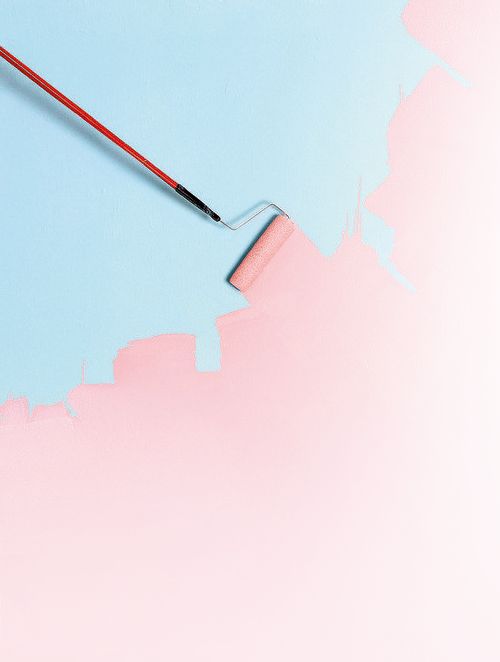 单击此处输入标题文本
点击此处更换文本https://www.haoke.com/
点击此处更换文本https://www.haoke.com/
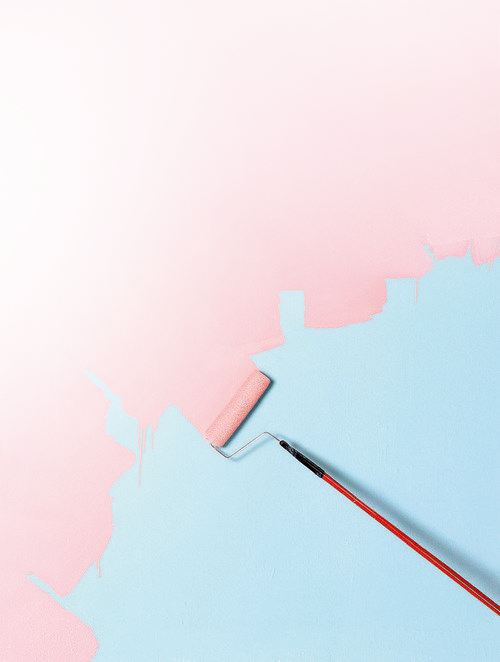 点击此处更换文本https://www.haoke.com/
点击此处更换文本https://www.haoke.com/
点击此处更换文本https://www.haoke.com/
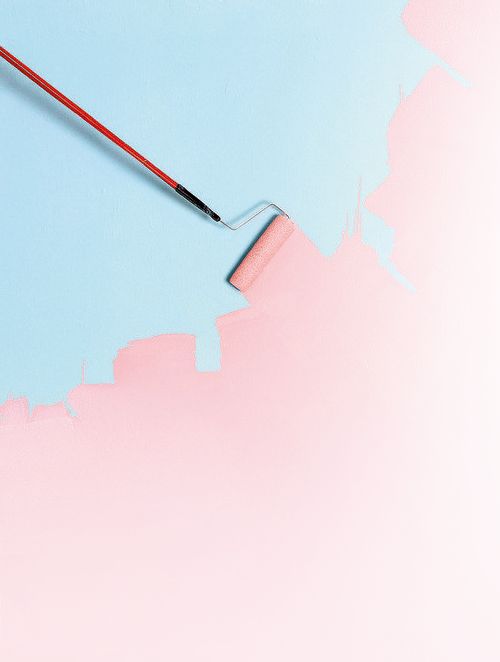 单击此处输入标题文本
点击此处更换文本https://www.haoke.com/点击此处更换文本https://www.haoke.com/
点击此处更换文本https://www.haoke.com/点击此处更换文本https://www.haoke.com/
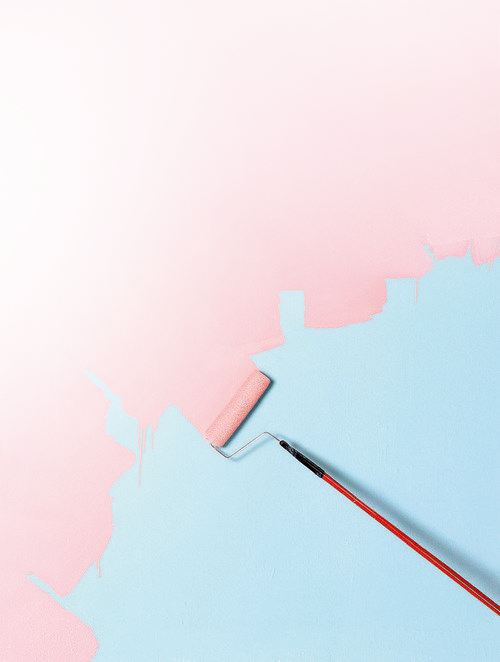 点击此处更换文本https://www.haoke.com/点击此处更换文本https://www.haoke.com/
点击此处更换文本https://www.haoke.com/点击此处更换文本https://www.haoke.com/
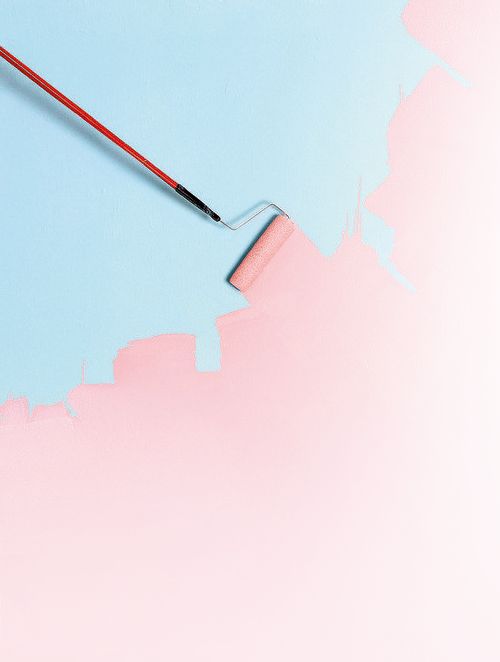 单击此处输入标题文本
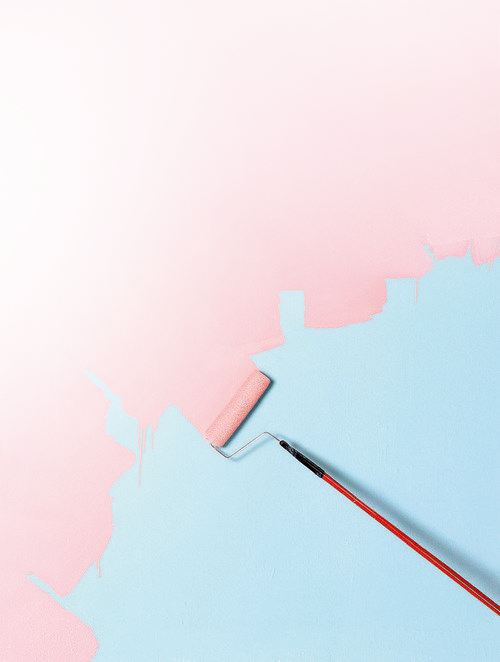 点击此处更换文本https://www.haoke.com/点击此处更换文本https://www.haoke.com/点击此处更换文本https://www.haoke.com/点击此处更换文本https://www.haoke.com/
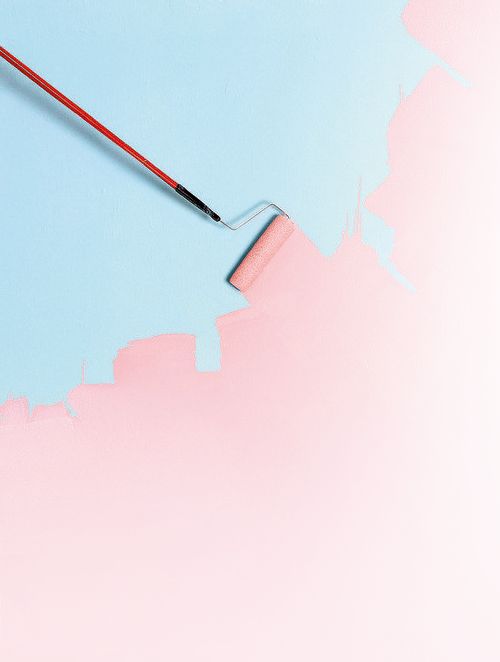 单击此处输入标题文本
单击此处输入标题
单击此处输入标题
单击此处输入标题
单击此处输入标题
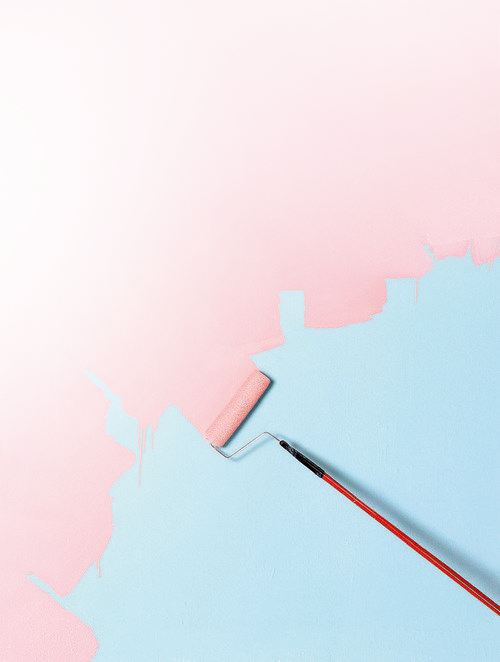 点击此处更换文本https://www.haoke.com/
点击此处更换文本https://www.haoke.com/
点击此处更换文本https://www.haoke.com/
点击此处更换文本https://www.haoke.com/
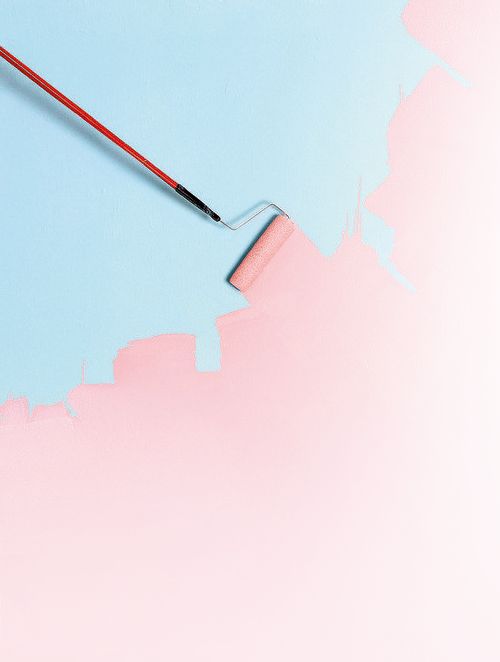 THANK YOU
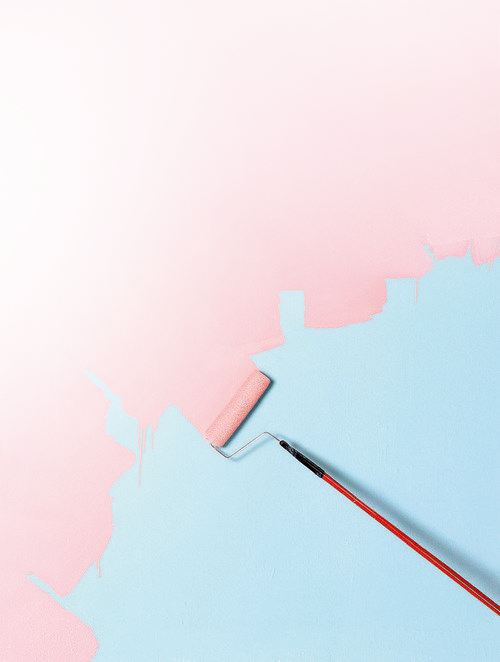 Remember what should be remembered, and forget what should be forgotten.Alter what is changeable, and accept what is unchangeable.